Building Long-Term Memory
Krista H. Malley, Ph.D. Sherry Wynn Perdue, Director, Writing Center

September 2012
Agenda
Fit Brain
Learning and Memory
Short-Term Memory
Long-Term Memory
Memory Research
Attention Research
Elaborative Learning Methods
MTBI
Recommendations
The Fit Brain
The physically fit brain is
Hydrated 
Well-rested, and
Housed in a body that is active and does not over consume food or alcohol.

The emotionally fit brain is 
Attentive
Engaged, and
Protected from undue stress.

The cognitively fit brain is equipped with conceptual tools  that enhance learning, like the ones we will discuss later in this presentation.
Learning and Memory
Learning is “the acquisition of skill or knowledge,” whereas

Memory is “the expression of what you’ve acquired” (APA.org).
Short-Term Memory
STM is fleeting. It is subject to limits, i.e. George Miller’s Magical Seven Rule (plus or minus two) and other theories of its limits.
Long-Term Memory
Unlike STM and memories based upon trauma, LTM is the product of both 

a conscious decision to remember and

methods/strategies that hone it via elaboration and repetition (Doyle 2011).
Neurobiology and LTM
In its summary of 30 years of neurobiology research about Learning and Memory, The Neuroscience Research Center (NRC) reports the following important findings:

LTM is made possible by changes in pathways between cells/within neurons. 
LTM “changes the properties of membrane channels.”
LTM results from new protein production.
[Speaker Notes: Learning and memory are vital attributes of human intelligence. These processes underlie the very nature of our self-awareness. They permeate all aspects of our interactions with each other and with the physical world in which we live. The quest to understand the anatomical, biophysical, and molecular processes underlying learning and memory is one of the greatest challenges in neurobiology. The questions to be answered in this endeavor are as broad as they are complex. What parts of the nervous system are critical for learning? How is information about a learned event acquired and encoded in neurons? How is the information stored, then how is it retrieved? As the result of an enormous collective effort over the past 30 years, the following answers to some of these questions are beginning to emerge: 
Short-term forms of learning and memory require changes in the way cells are connected to one another.
These changes may involve multiple steps within single neurons.
A chemical known as a receptor that resides on a cell's surface and receives stimuli, interacts with chemicals inside the cell, and this interaction plays a role in controlling changes related to learning and memory.
Learning and memory cause changes in the properties of membrane channels (pathways that allow ions to flow in and out of a cell).
Long-term memory involves the production of new proteins, whereas short-term memory does not.]
Learning is more than exposure.
To learn, we must be active: “It is the one who does the work who does the learning” (Doyle, 2008). 

If the brain is contemplating new concepts, it will grow new pathways. If that material is not used or practiced, however, the brain will reallocate the resources (Zadina 2010).

To learn, we must retrieve and apply the new material in both the immediate and new contexts.
Memory Research
The more senses leveraged in learning, the more pathways are available for retrieval.

Visual input is the most likely to be recognized and recalled.

Emotional arousal organizes and coordinates brain activity (Bloom, Beal, & Kupfer, 2003).

Exercise and movement are correlated with better brain functioning.
Attention Research
A constant influx of stimuli, especially from social media, can cause us to get stuck in Hyper Attention, a state of “Continuous Partial Attention” (Linda Stone), which leaves the brain in a heighted state of stress. 
Initially, this boost in stress hormone is motivating and pleasurable.
Over time, however, it causes impaired cognition, depression, and damage to neural circuits in the hippocampus (Gary Small 2008).
While Hyper Attention plays a role in life, particularly for fight or flight, learners also need to hone Deep Attention, a sustained focused attention that allows for contemplation and reflection.
Attention and Learning
In Distracted (2009), Maggie Jackson suggests that we consider the following attention experiences and their relationship to learning:

In the Alerting phase, we remain sensitive to incoming stimuli from all sources. 
In the Orienting phase, we select from various stimuli streams and decide on what to retain.
In the Executive phase, we resolve conflicts and use the learning to address problems.

In sum, the Orienting and Executive attention necessary for learning require Deep or what Winifred Gallagher (2009) calls Rapt Attention.
Attention Cautions
Multi-tasking is a myth. The brain can only attend effectively to one thing at a time (Sousa 2011).

Long uninterrupted study sessions will not produce LTM. Chunk and review every 20 minutes. Take a significant break every two hours. Review notes about new info before bed, which will stimulate the brain to retain rather than to get rid of it. Review again within 24 hours and regularly after that.
Learning Recap
Learning, as expressed via Long Term Memory, is possible when we:

Attend to our physical, emotional, and cognitive fitness
Engage affectively
Maintain attention appropriate to learning and application (unplug)
Hone habits to acquire new information via elaboration and retrieval methods, and
Demonstrate new skills in service to problems in other contexts.
Elaborative Learning Methods
Whole Brain Teaching (and Learning)
Cornell Notes
Concept Mapping
Whole Brain Teaching (and Learning)
Created by California Philosophy Professor Chris Biffle, WBT leverages the senses in study. Of relevance to you are its tenants that:

Gestures and sounds reinforce learning in the classroom and during study
Learners should teach one another, breaking up study/review into small chunks (using the above) during class and study.
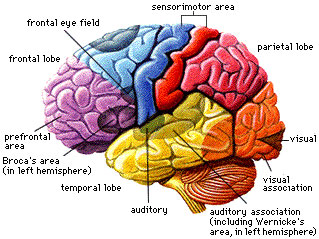 Using WBT to learn regions of the brain.
Cornell Method
Created in the 1950s by Walter Pauk for Cornell medical students, it not only showcases active reading and listening, it also doubles as a review aid.
Upper Margin: Insert a topical/source header. Always number and date entries for easy retrieval.
Right Margin: Record notes. Use “white space” between major ideas.
Left Margin: Add cues and questions.
Bottom Margin: Compose a summary.
Concept Mapping
Organize what you know
Use visuals such as circles or squares to show relationships between concepts
Represent in a hierarchical fashion—general concepts at top with more specifics connected
Include cross-links
Add specific examples to clarify meaning
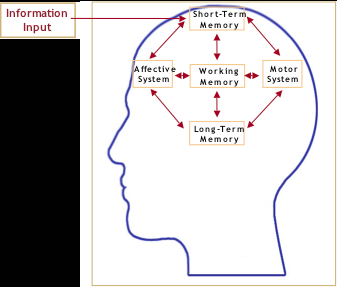 MBTI: Leverage Your Learning Style
(LinguaLinks)
MBTI
Meaning-oriented learners gather data concretely and process it reflectively (NF). They
Use senses well to observe life: tend to sit back and contemplate observations
Focus on people, and
Ask “why?”

Theory-oriented learners gather data abstractly and process it reflectively (NT). They
Begin with a concept or idea and then “think around” it
Think sequentially with logical precision, and
Ask “what?”
MBTI
Solution-oriented learners gather data abstractly and process it actively (SJ). They
Start with a concept or idea and try it out to see if it works, integrating theory and practice
Focus on results: enjoy finding practical solutions to problems, and
Ask “how does this work?”

Activity-oriented learners gather information concretely and process it actively (SP). They
Use senses to experience life and to apply information
See strength in flexibility and ability to achieve results, and
Appreciate freedom to act because they are fun-loving and adventurous.
Recommendations
Use a combination of Elaborative Methods, such as WBT, Cornell Notes, Concept Maps, and Retrieval Methods, where you push aside your study materials and practice retrieving without cues. This will give you a more accurate sense of your retention. Research has demonstrated that those whose study was accompanied by regular tests and quizzes retained 50% more one week after last review (Karpicke and Blunt 2011).

Leverage your learning strengths, and grow in response to your weaknesses. While we have preferred learning styles, they actually are dependent upon the content and we need to employ more of our senses in learning.

Chunk your study and regularly refocus with questions (about every 20 minutes).

Review regularly and use new knowledge rather than participating in extended cram sessions to build retention.
Recommendations
Retain

Each time you take notes on new information, review them before you go to sleep. Review them again within 24 hours. This initiatives the memory building process.
After that, review your notes daily/weekly as possible.
Preview new material before reading.
Utilize tutoring.
Meet with faculty if any material is unclear.
Form study groups (set clear expectations)
Employ WBL techniques, such as turning to a study partner to teach concepts using gestures.
Utilize Q-banks (USMLE Easy, ExamMaster Online, M2s Kaplan).

Retrieve
Create and  review flash cards
Answer practice questions 
Recreate material with gestures
Draw processes/systems from memory
Quiz yourself and/or have a classmate quiz you
Attend review sessions
Attend open labs
Teach another the material
Summary
Long-Term Memory 
A fit-brain is one that is balanced physically (well-hydrated,  rested, active), emotionally (manages stress) and cognitively (equipped with conceptual tools for enhanced learning). 
Elaborative learning methods initiate learning.
Retrieval methods confirm learning and signal gaps in learning .
Appealing to more than one sense, especially sight, will increase learning.
Using a variety of study strategies will strengthen the retrieval pathway.
The most effective way to learn something is to teach it to others.
Questions?
Selected Resources for Learning and Memory

Bloom, F.E., Beal, M.F., & Kupfer, D.J, eds. (2003). The Dana
guide to brain health. New York: The Free Press.

Butler, A. C. & Roediger, H.L., III. (2007).Testing improves long-term retention in a simulated classroom setting. European Journal of Cognitive Psychology, 19(4/5): 514-527.

Doyle, T. (2011). Learning centered teaching:  Putting the research on learning into Practice. Herndon, VA: Stylus.

Doyle, T. (2008). Helping students learn in a learner-centered environment: A guide to facilitating learning in higher education. Herndon, VA: Stylus.

Gallagher, W. (2009). Rapt. New York: Penguin.

Jackson, M. (2009). Distracted: The erosion of attention and the coming dark age. New York: Prometheus.

Karpicke, J. D. & Blunt, J. R. (2011). Retrieval practice produces more learning than elaborative studying with concept mapping. Science, 11(331): 772-775.

Neuroscience Research Center. (2011). Learning and Memory. http://nba.uth.tmc.edu/nrc/content/research/learning-and-memory.htm

Small, G. (2008). iBrain: Surviving the technological alteration of the modern mind. New York: HarperCollins.

Sousa, D. A. (2011). How the brain learns. Thousand Oaks, CA: Corwin Press.

Stone, L. Continuous partial attention. http://lindastone.net/qa/continuous-partial-attention/

Zadina, J. (2010, fall). Brain research and instruction. Brain Newsletter. http://www.brainresearch.us/newsletter_Fall_2010.pdf
Thank you for attending!
Sherry Wynn Purdue
wynn@oakland.edu
Krista H. Malley
khmalley@oakland.edu